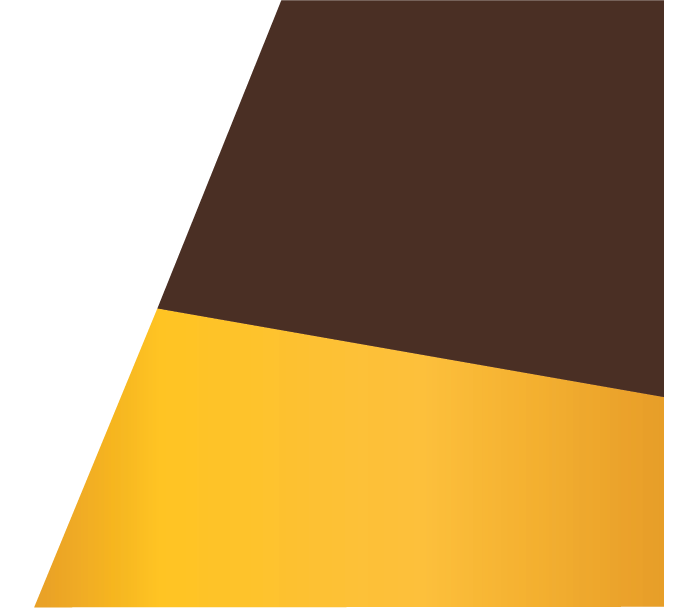 4-H Club Financial Management
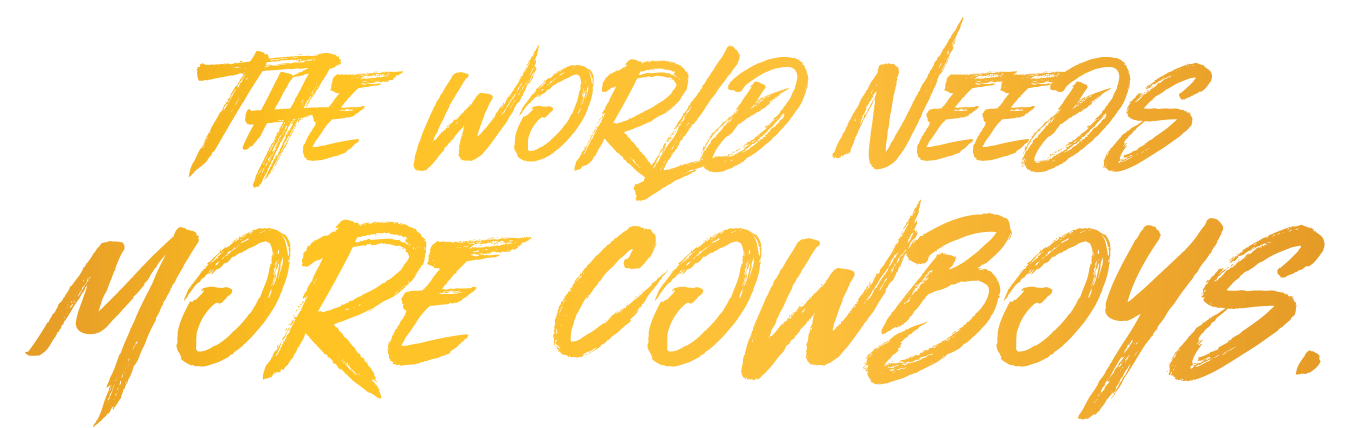 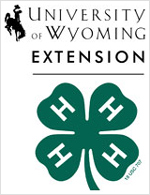 [Speaker Notes: Focus is on club treasurer’s role so we will mainly talk about the tool and policies that would affect them.]
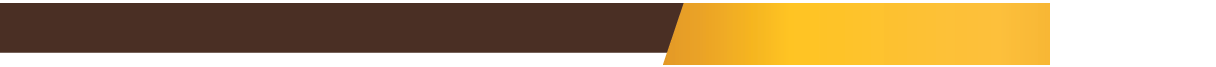 4-H Club Finances
Financial Policies
Club Financial Management
Club Audit/Review Process
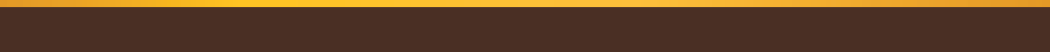 [Speaker Notes: Show where they can find the tool and resources on the]
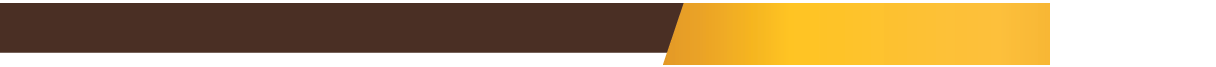 Financial Policies
https://www.uwyo.edu/4-h/current-members/policies-best-practices.html
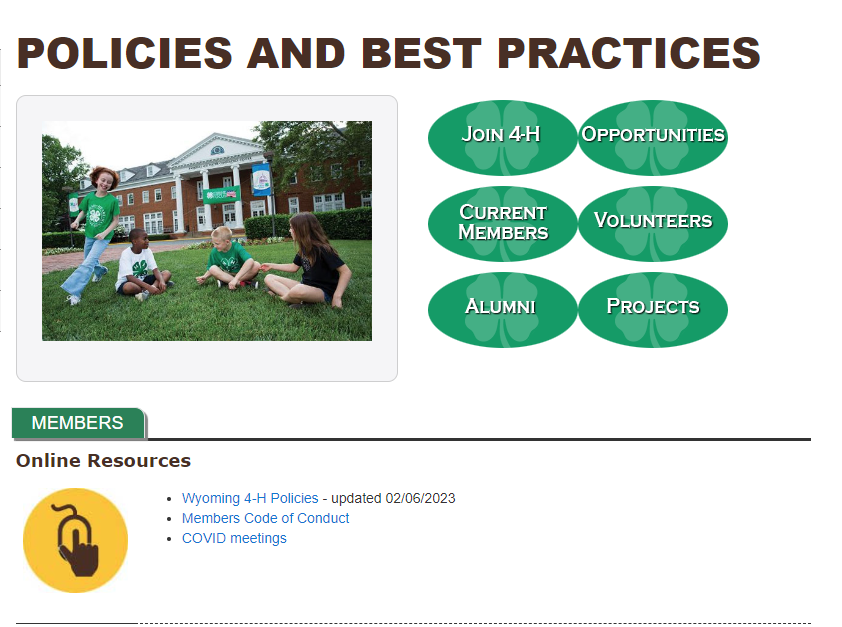 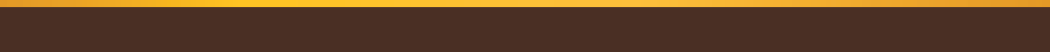 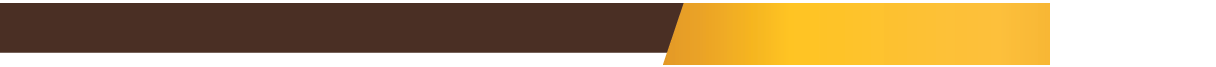 Financial Policies
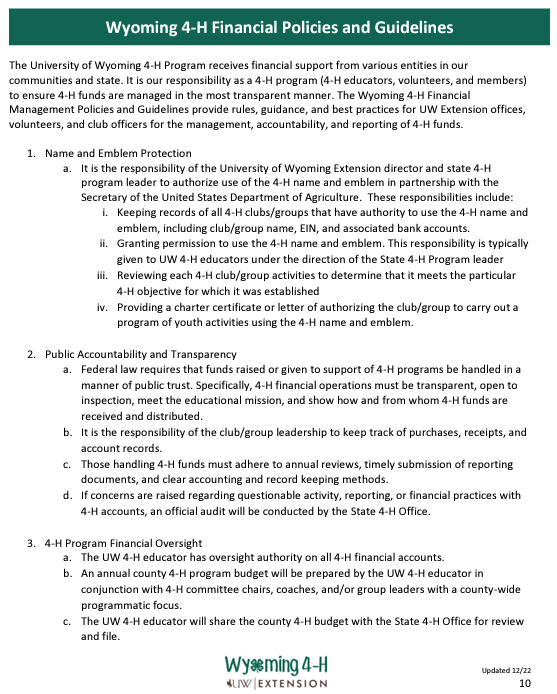 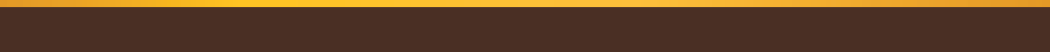 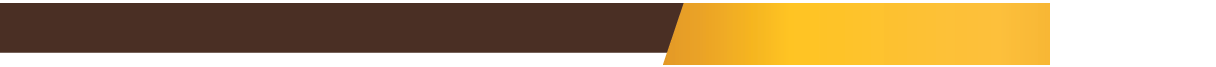 Club Financial Management
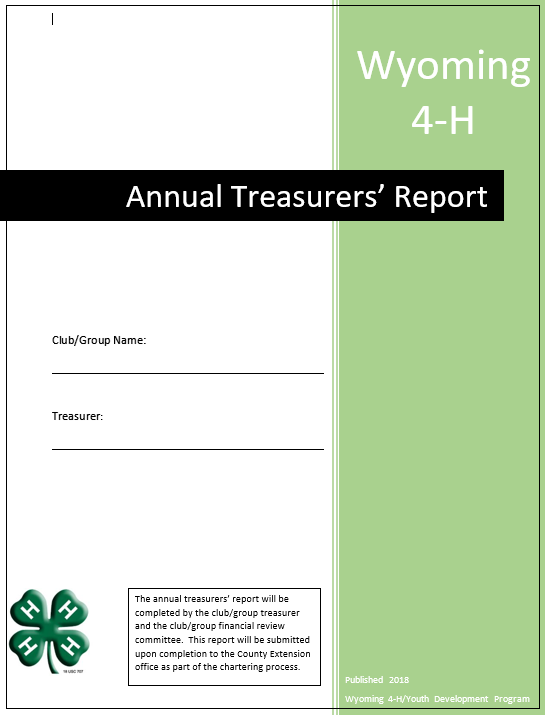 Management of Clubs and Groups

Any club or group/committee with a checkbook needs an EIN
All 4-H accounts need 4 active signers, two being UW Extension employees
Use the Annual Treasure's Report to keep track of finances
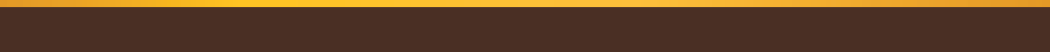 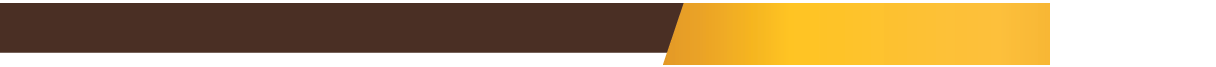 Club Financial Management
Management of Clubs and Groups
Accounts need to have “4-H”in them.
One checking and one savings allowed.
Checking $1000
Savings $2000
UNLESS identified purpose.
No investment accounts
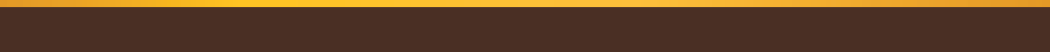 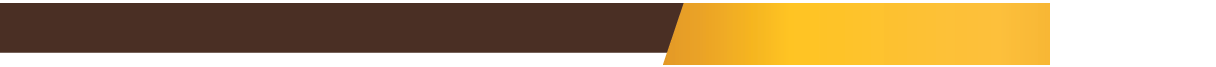 Club Financial Management
Receiving Funds - Income

Record upon receipt, don’t wait.
Date collected
Who collected from
Amount collected 
Purpose
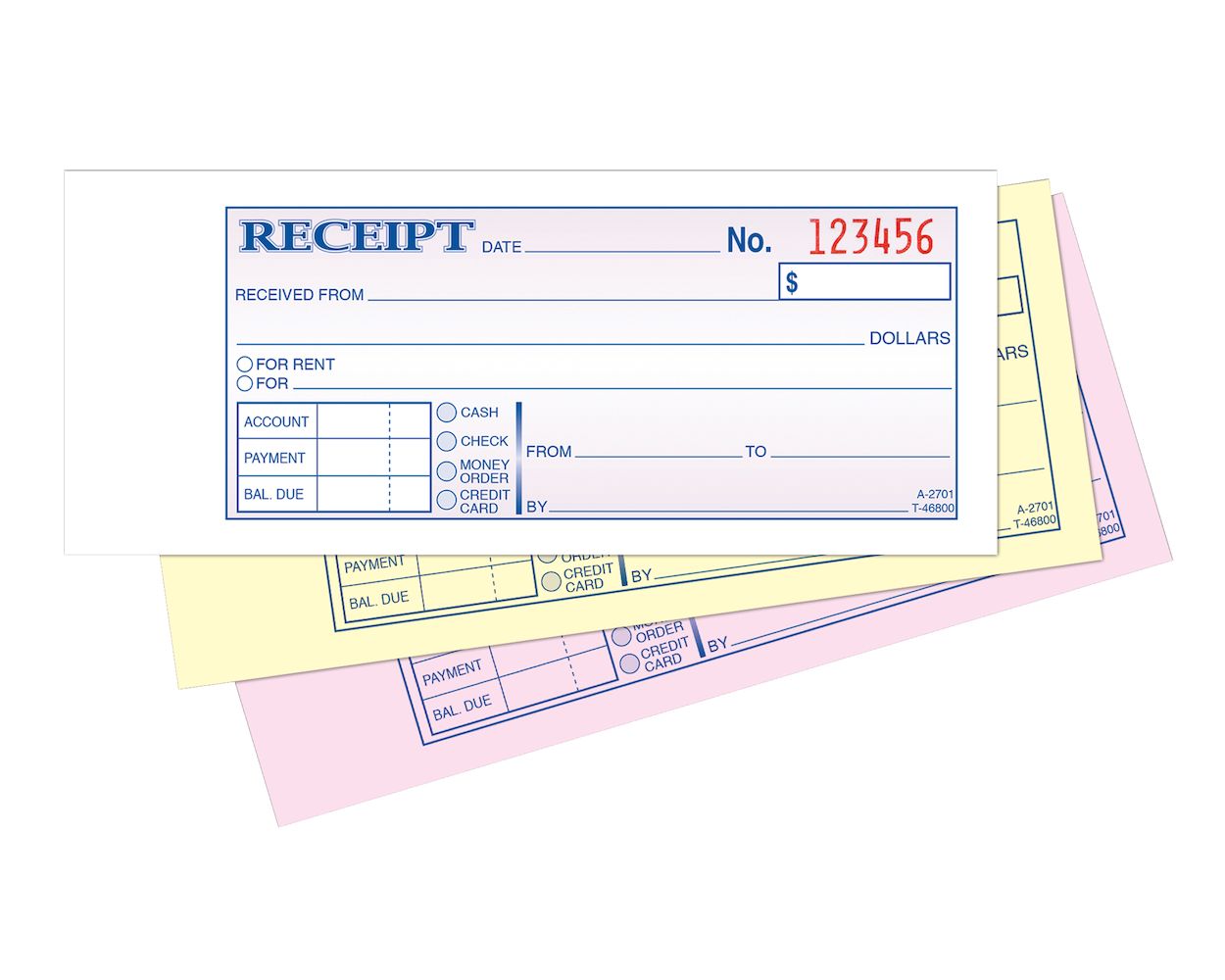 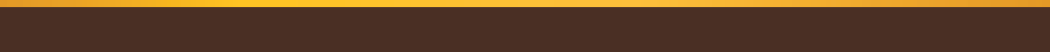 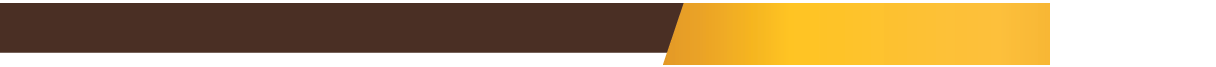 Club Financial Management
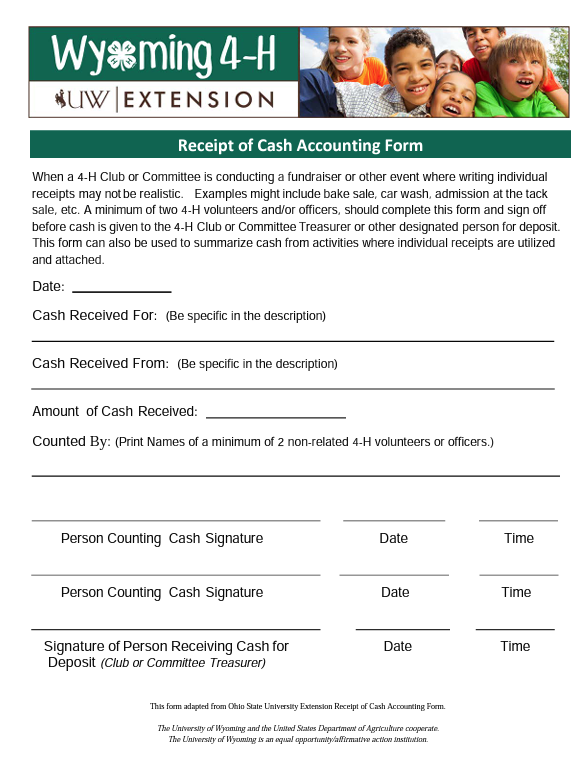 Receiving Funds - Cash

Record upon receipt, don’t wait.
Counted by at least two people.
Use 4-H Receipt of cash accounting form.
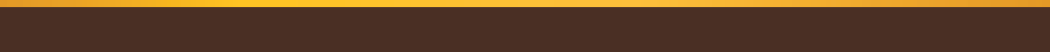 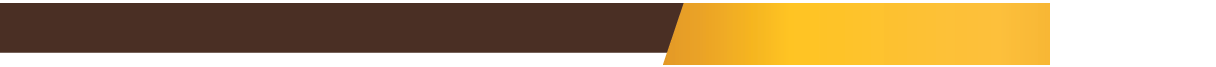 Club Financial Management
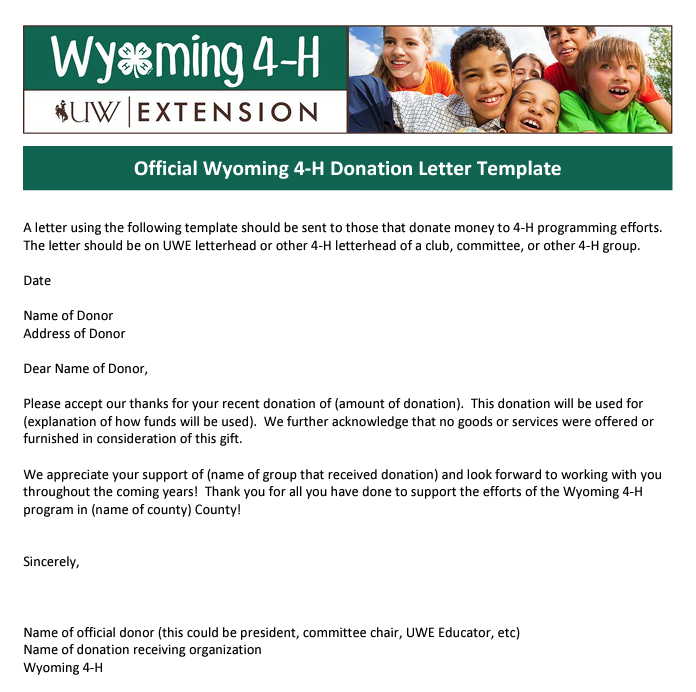 Receiving Funds - Donations

Can come from individual or business.
Be sure to write a thank you note.
If over $150 use the Wyoming   4-H Donation Letter
Do not accept donations from entities whose business is not in line with the 4-H mission.
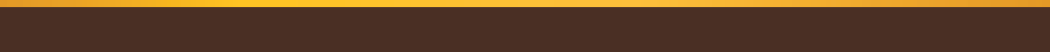 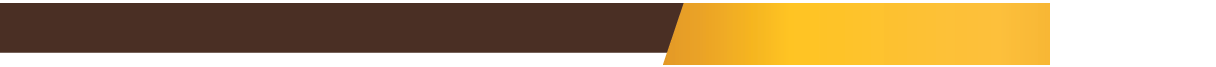 Club Financial Management
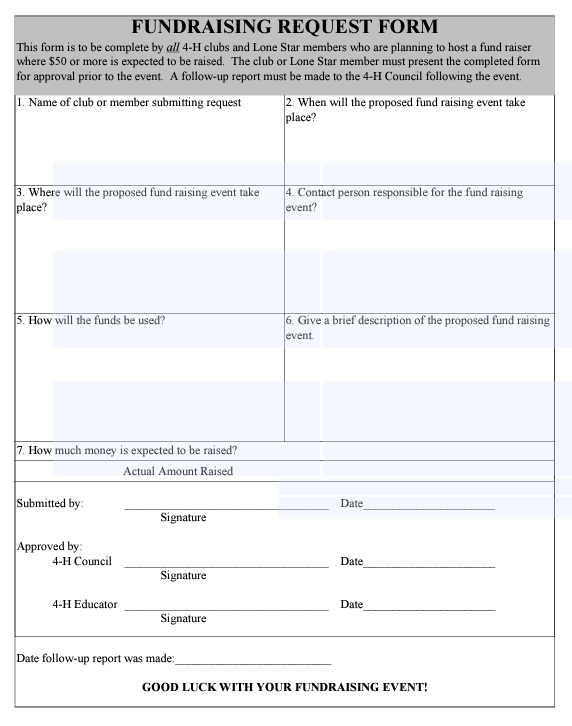 Receiving Fund - Fundraising

Request ahead by filling out Income and Fundraising Request Form
Only fundraise for a purpose.
Keep fundraising in line with youth development principles
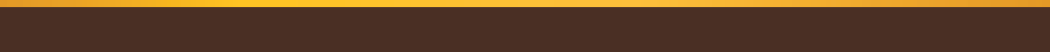 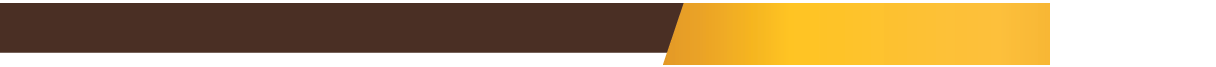 Club Financial Management
Disbursing Funds - Expenses

Money spent should be reflected in the minutes.
Receipts/Invoices should say
What was purchased
Whom the purchase was made from
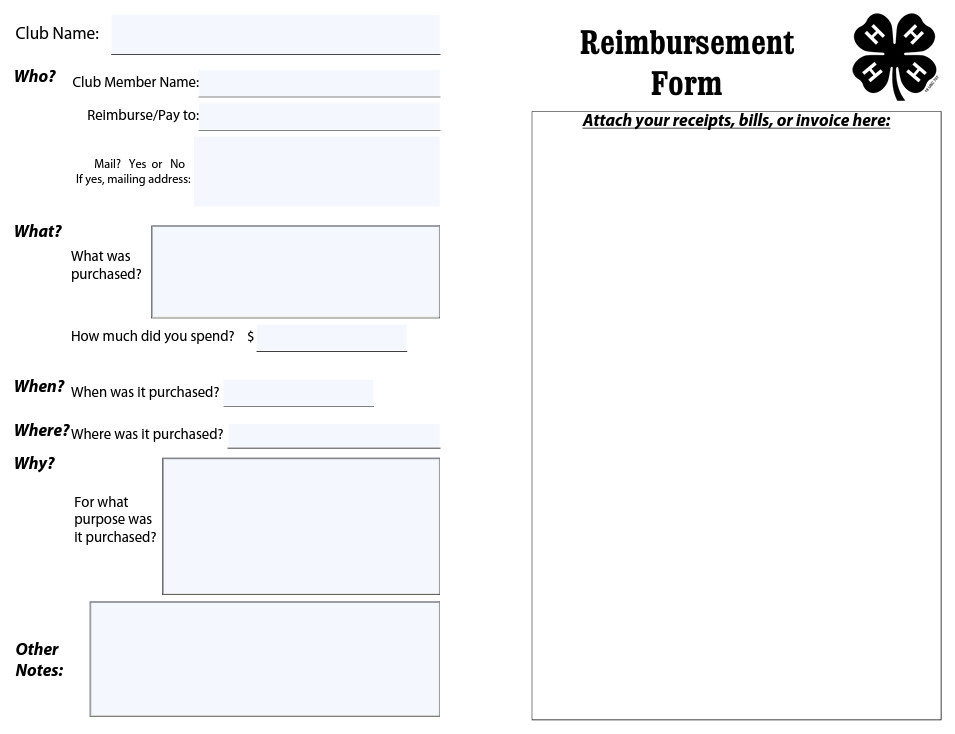 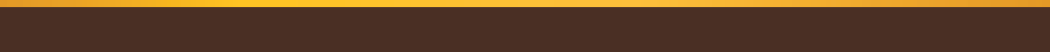 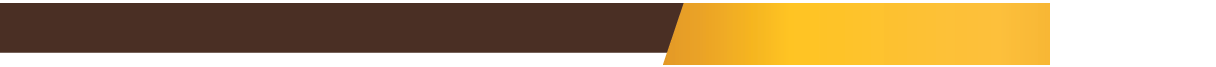 Club Financial Management
Disbursing Funds – Cash Withdrawal

Must be made at the bank by an account signer
Document on the bank receipt what it is for
If you purchase items with the cash mark that on the receipt.
Don’t write checks to cash, go to the bank.
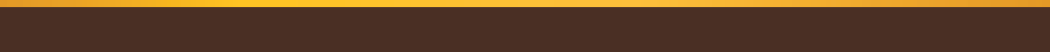 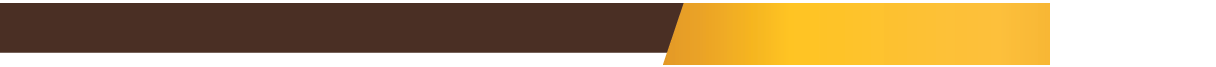 Club Financial Management
Disbursing Funds – Other

No signer can write a check to themselves.
No personal purchases can be made with club funds.
Your club can have one debit card.
No cash advances, cash back with purchase, or use of ATM allowed.
Turn in receipts immediately if Debit card is used.
NO credit cards allowed.
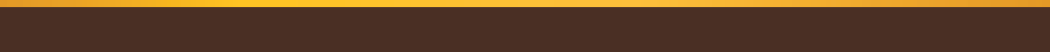 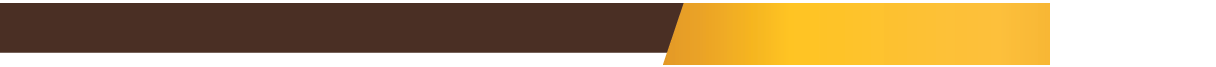 Club Financial Management
Online Processing

Only one per club – pick a platform you will use
Follow previous rules
Purchases must be in the minutes.
Receipts must be provided.
Set up a separate e-mail and password for the club so that all information stays with the club and not the person setting up the account.
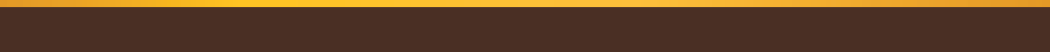 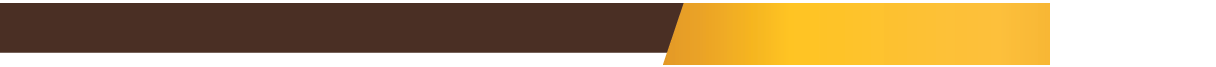 Club Financial Management
Account Reconciliation

Responsibility falls on the treasurer with help from a volunteer leader.
Use the 4-H Treasurer Book to keep track.
Reconcile with bank each month.
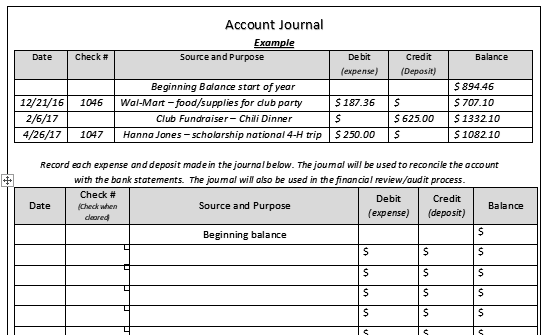 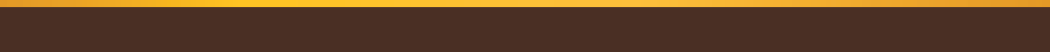 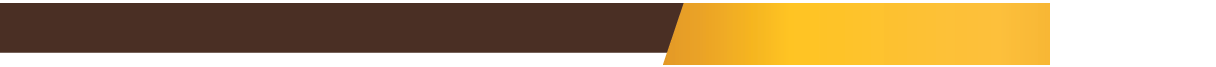 Club Financial Management
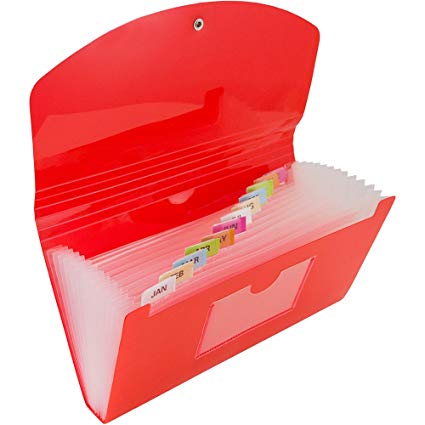 Receipts and Bank Statements

12 Pocket Expandable File Folder
Great way to organize your finance documents
Retain records for at least 3 years
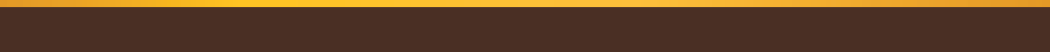 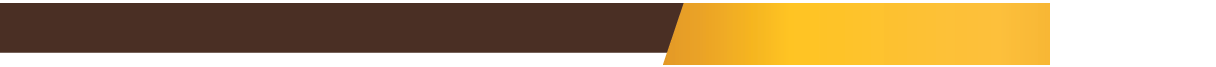 Financial Policies
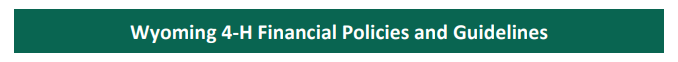 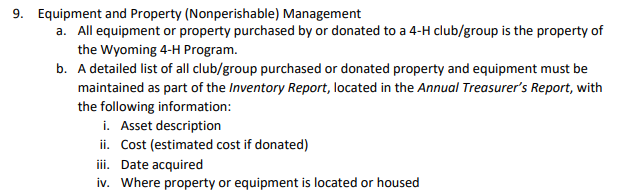 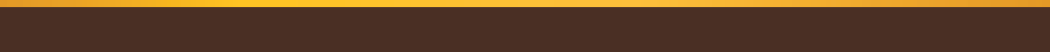 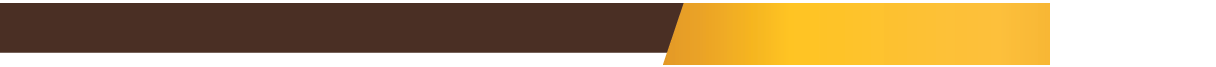 Club Financial Management
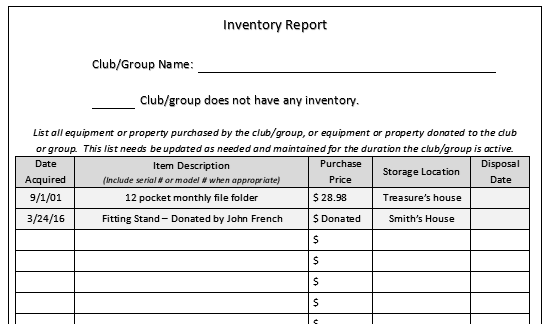 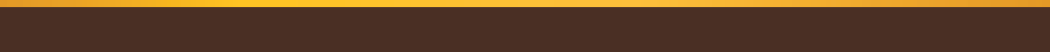 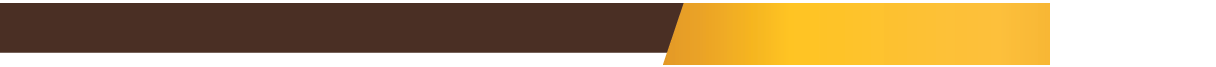 Club Audit/Review
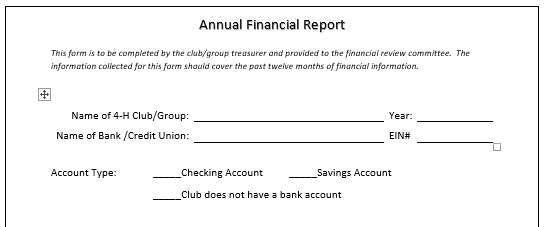 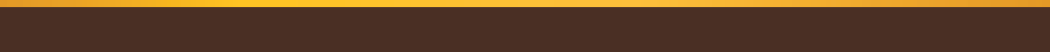 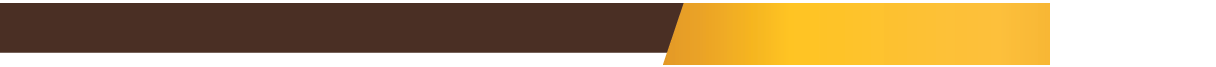 Club Audit/Review
Bank Statements
Treasurers’ Report
Receipts and Deposit Slips
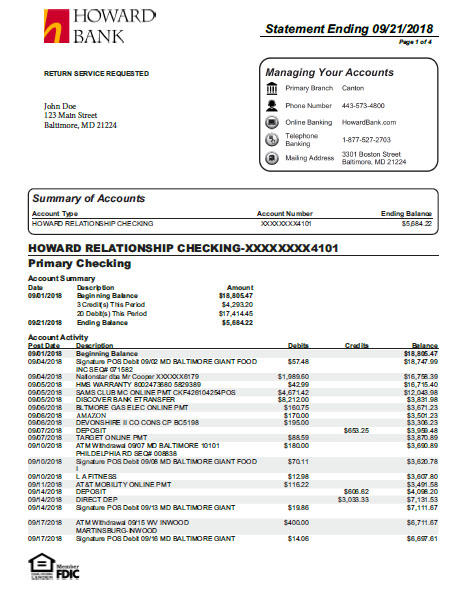 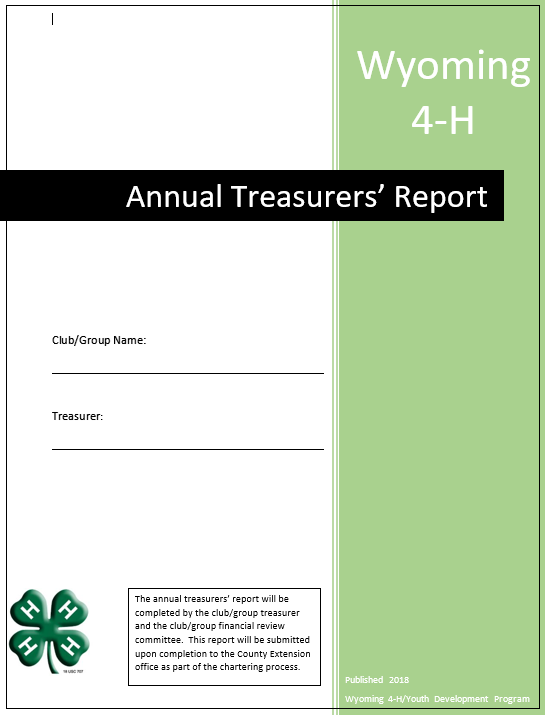 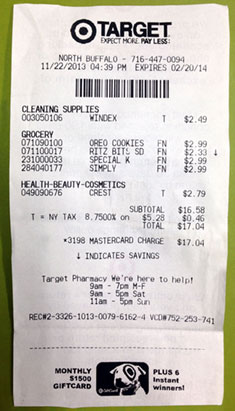 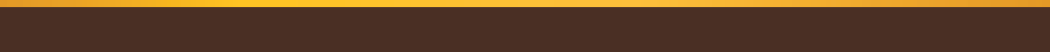 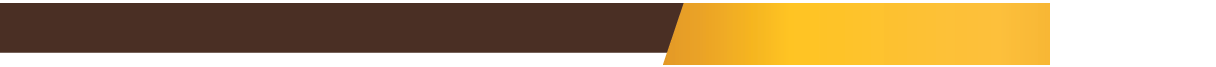 Club Audit/Review
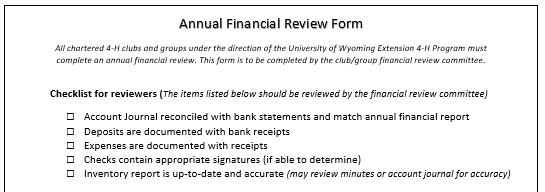 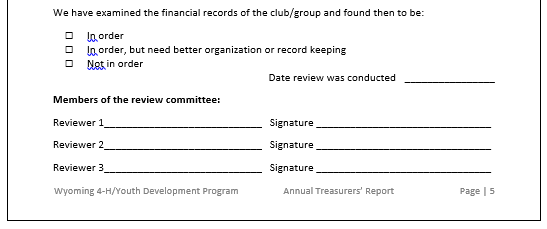 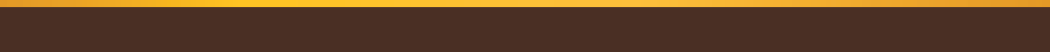 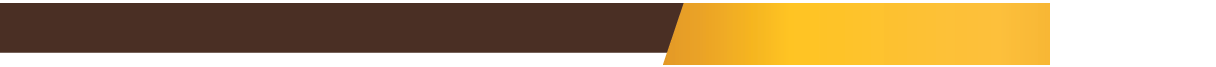 Questions?storbert@uwyo.edu
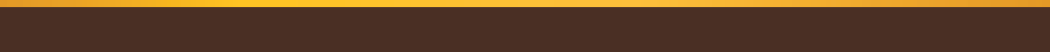